MileStone #1
By: Kiwi Calvin Bear Squid
Our Structure
Stores our data in a columnar form, with base pages, tail pages, and meta datas.


Data 
Models
Manages the data structure, maintaining page ranges, directory, and maps RIDS to the necessary locations.

Bufferpool Management
Provides the table functions, improving the ways to access data.


Queries
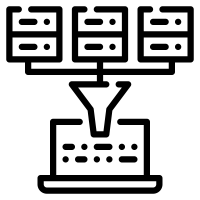 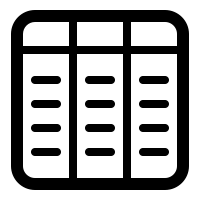 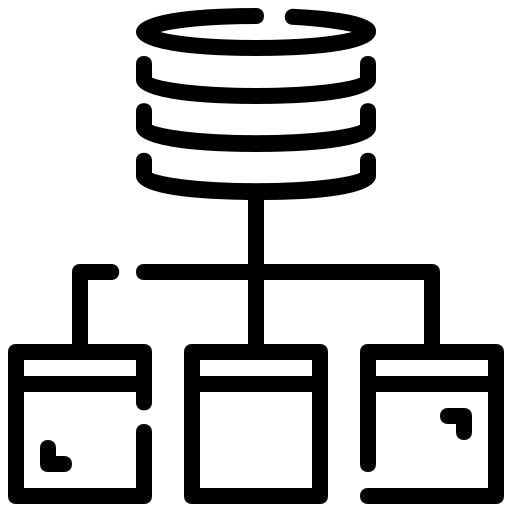 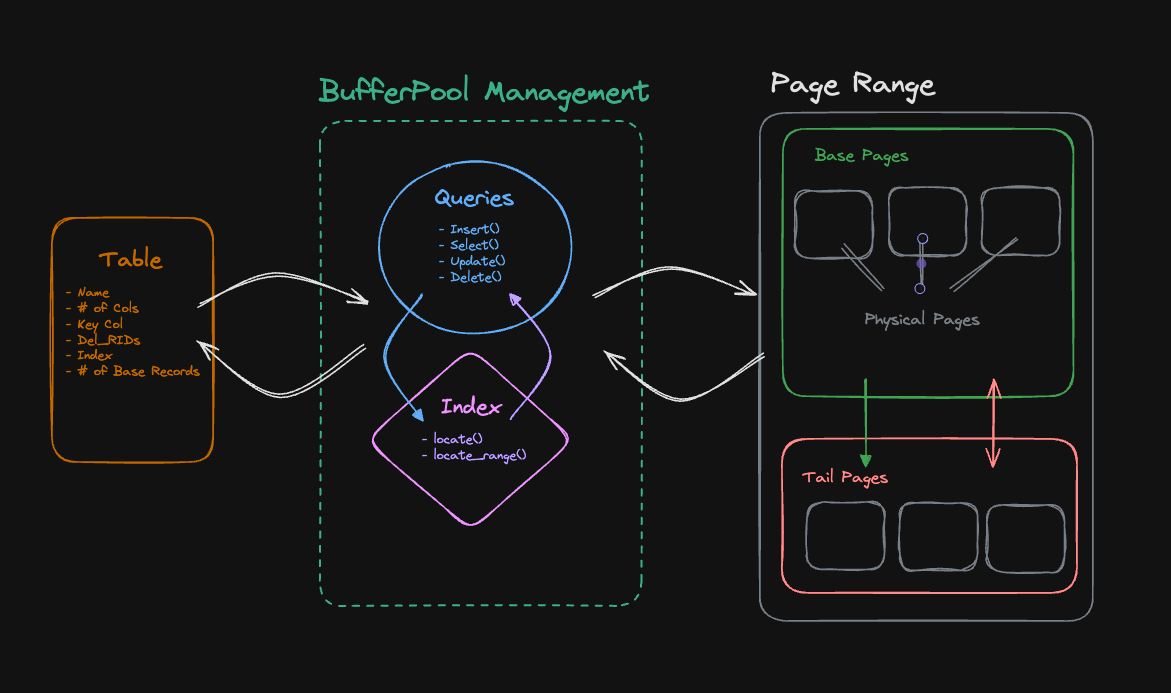 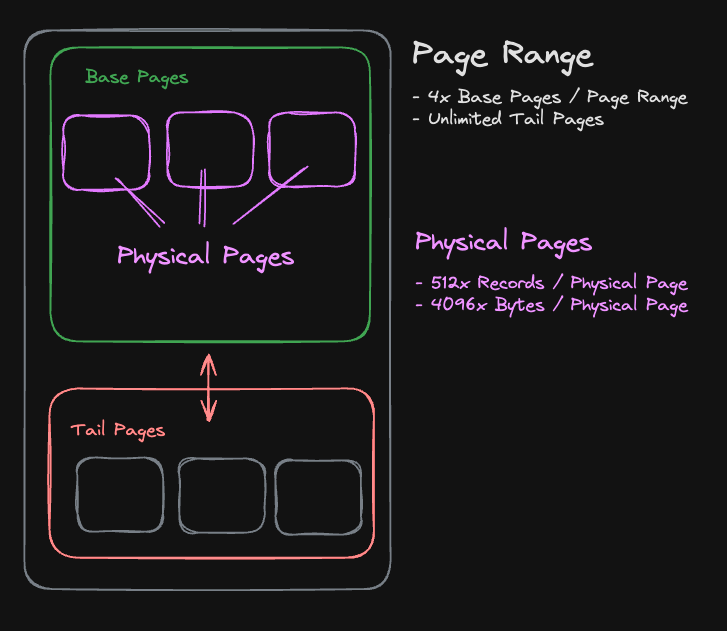 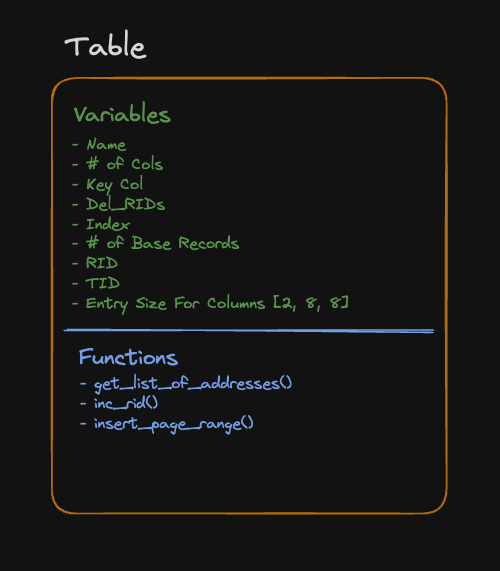 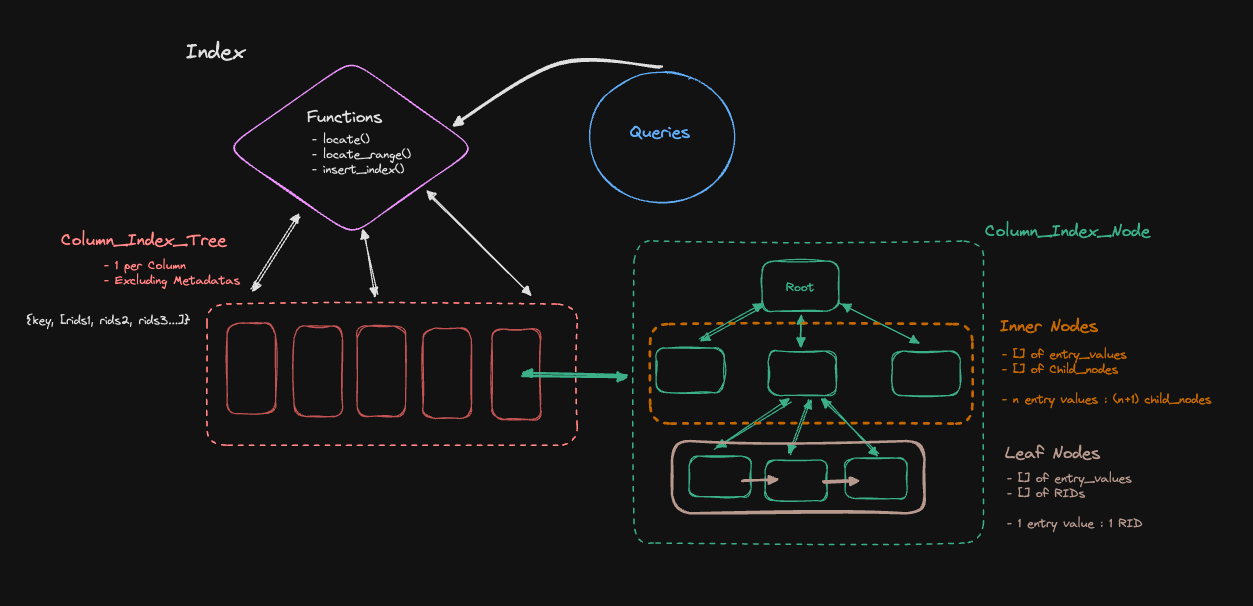 Index
Queries: Insert
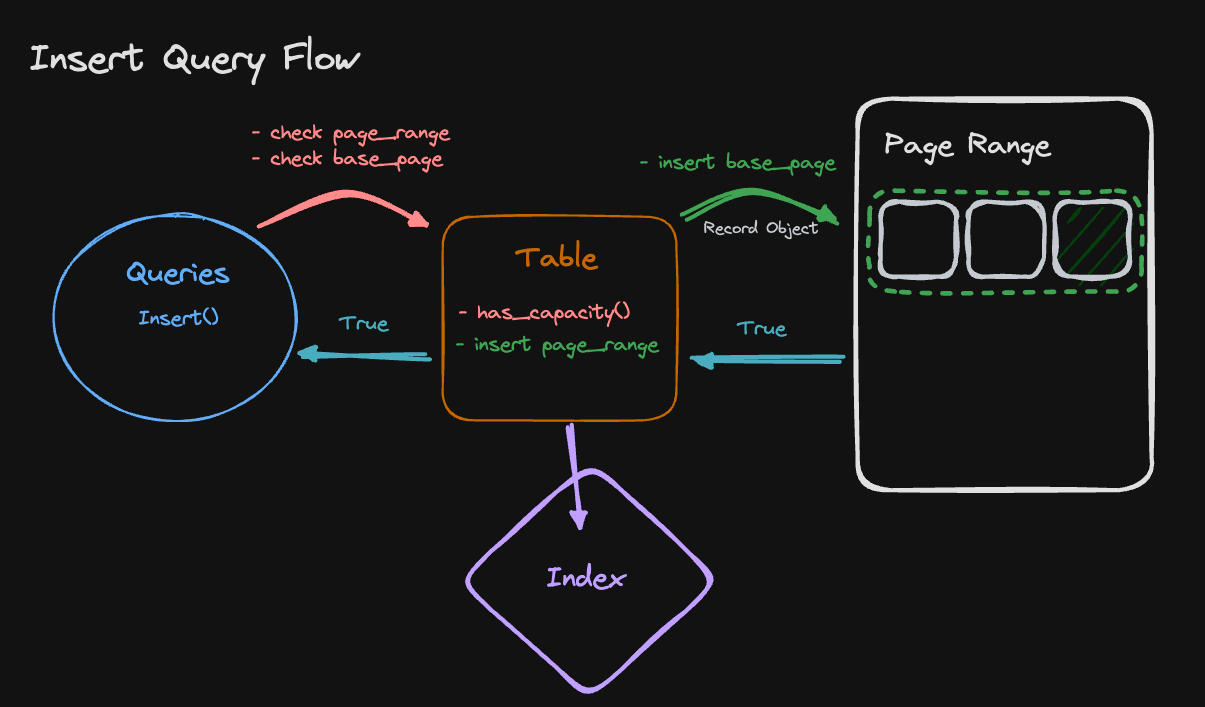 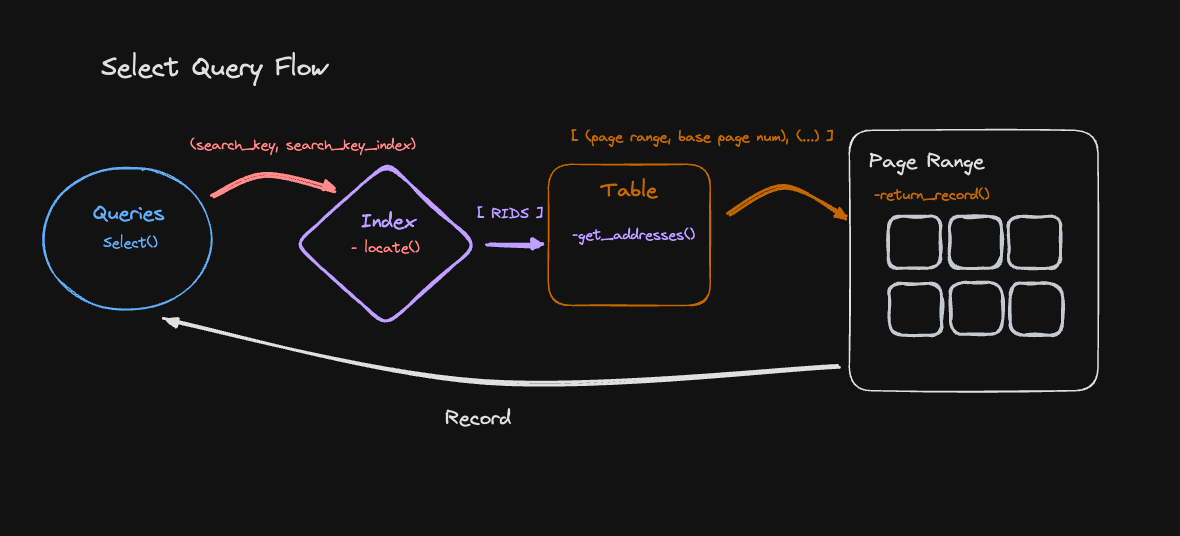 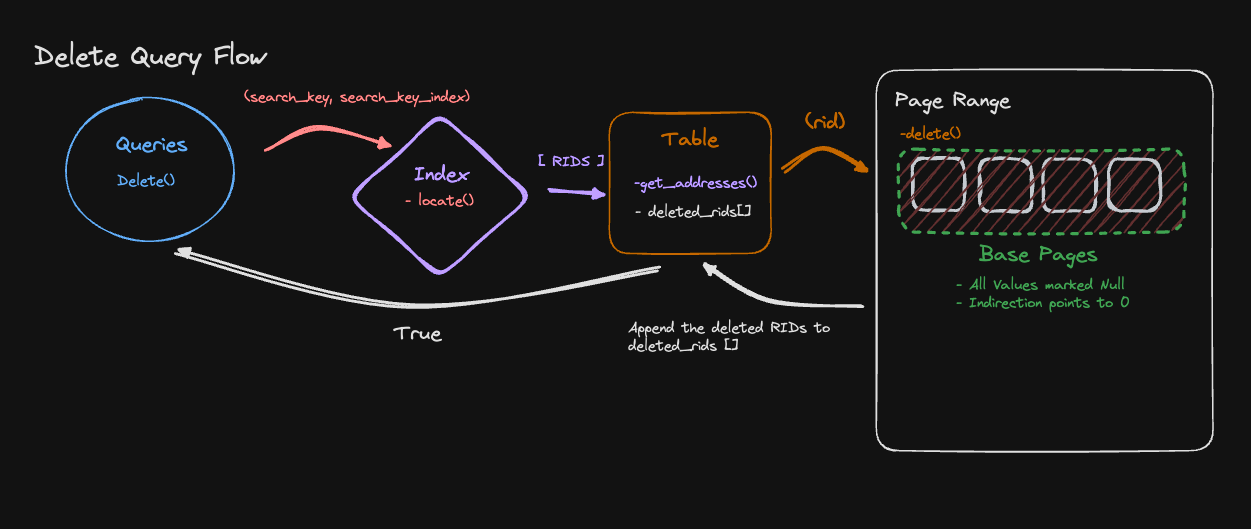 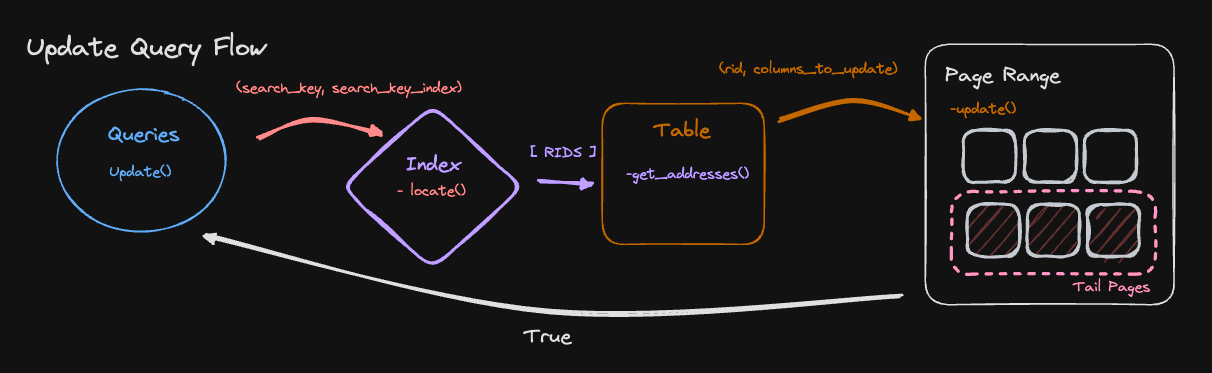 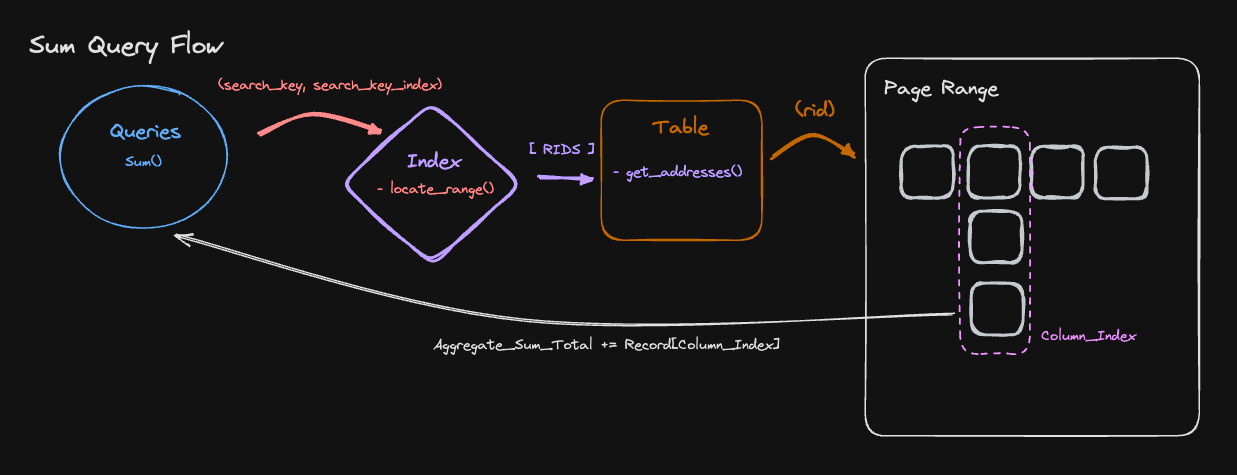 Runtimes
Query Runtimes for number of Records
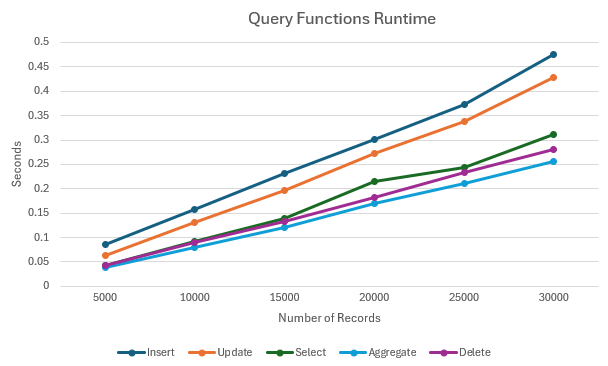 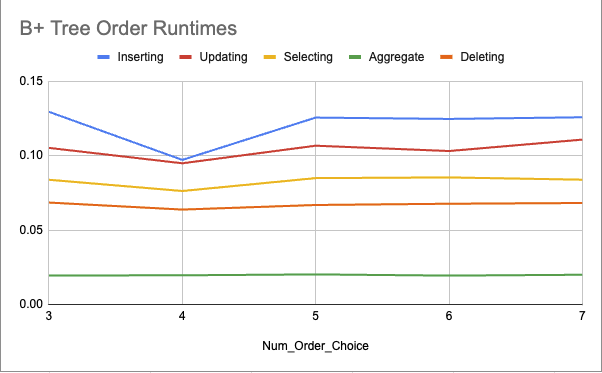 Num Order Choice
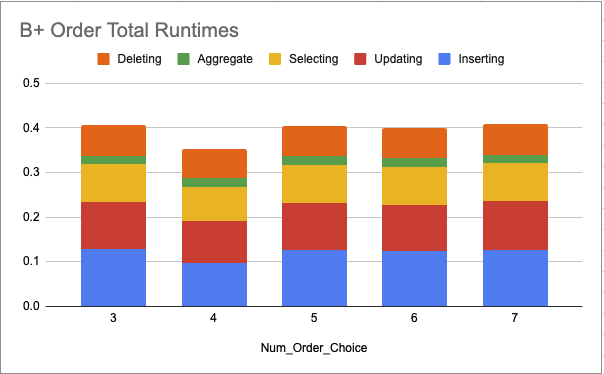 Comparing runtimes for different numbers of order choices
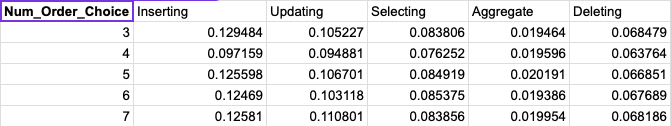 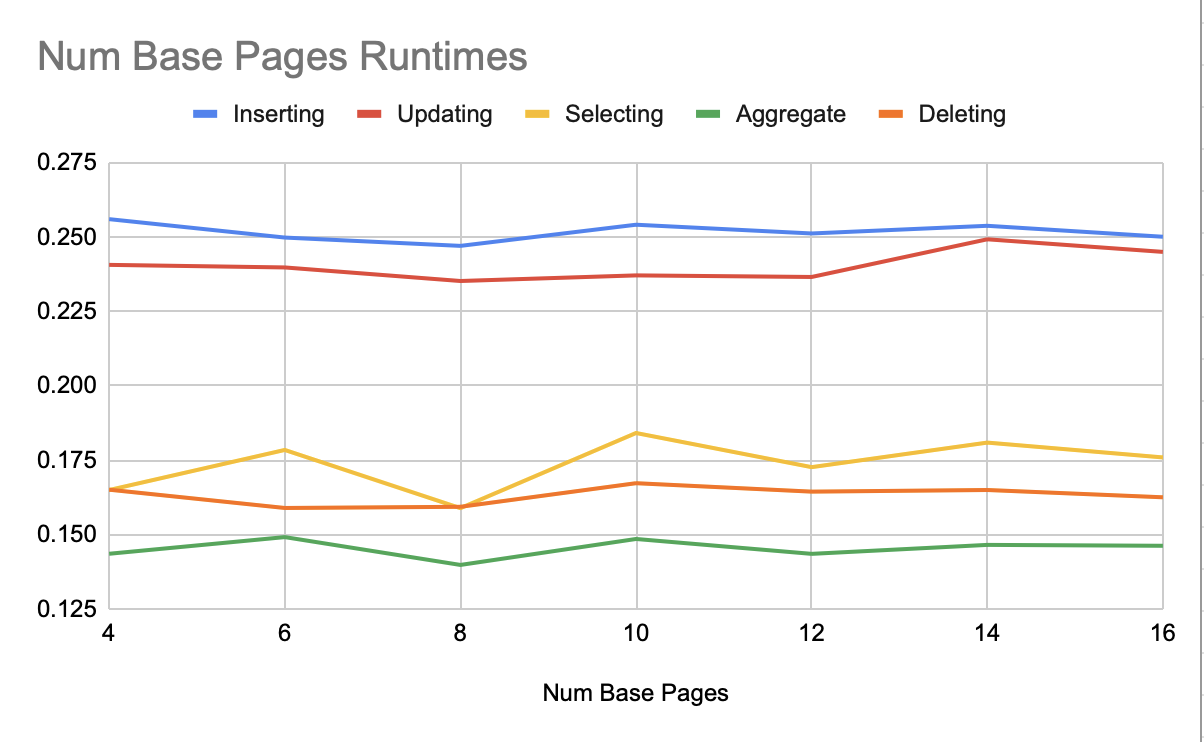 Num Base Pages
Comparing runtimes for different numbers of base pages
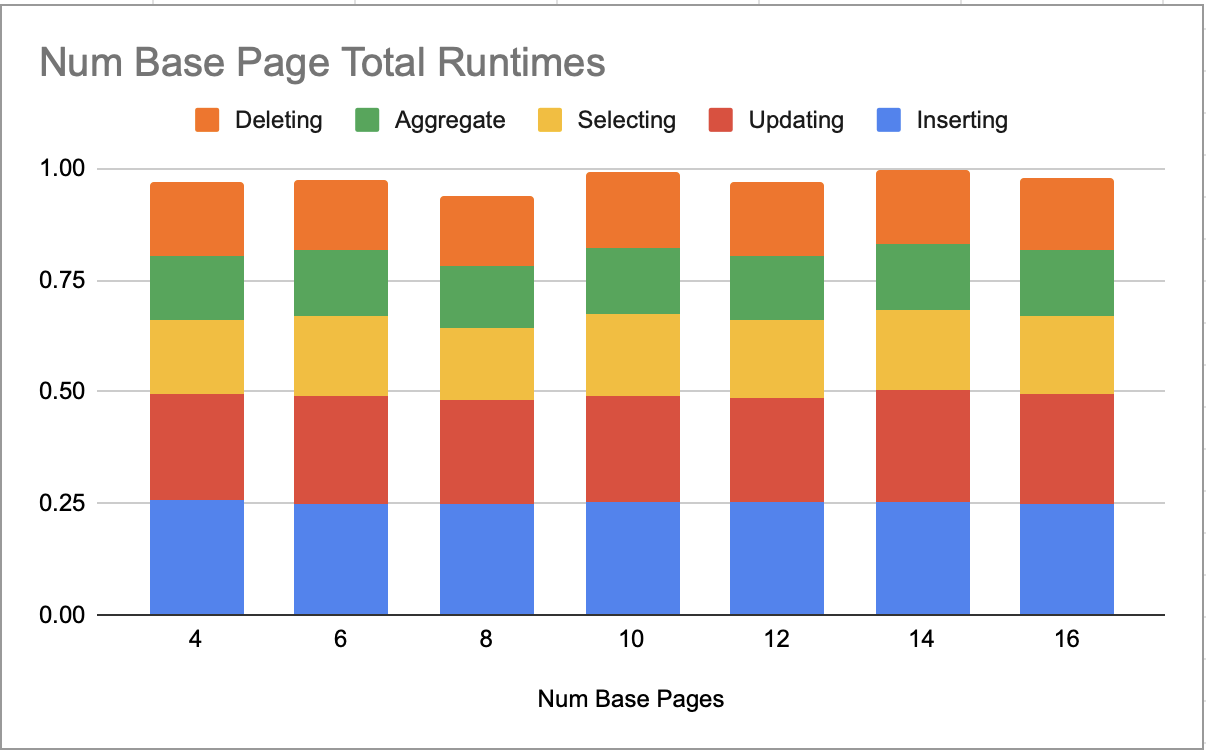 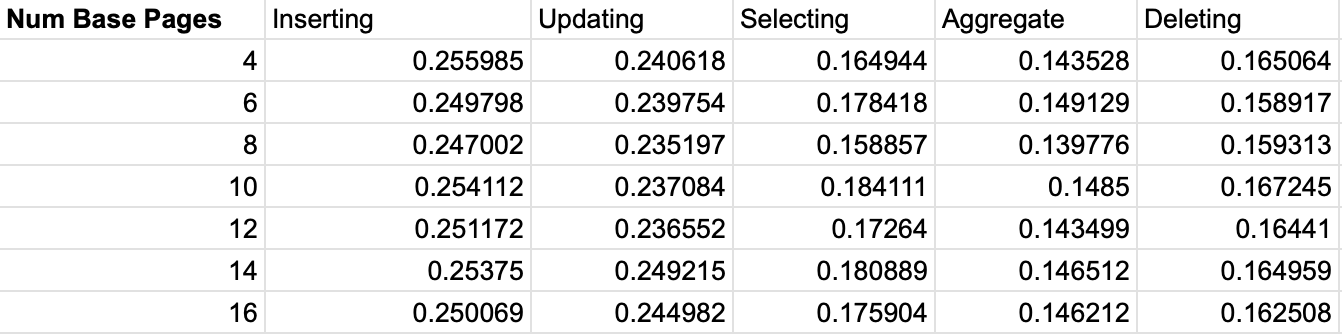